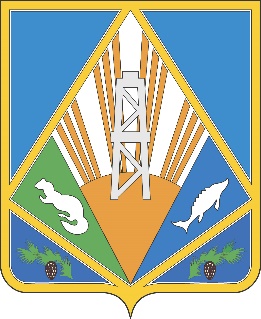 Инновационный профиль
 Ханты-Мансийского района
Администрация Ханты-Мансийского района
Потенциал инновационного развития Ханты-Мансийского района
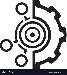 Основное
Площадь района – 46,4 тыс. кв.км
Населенные пункты – 12 СП (29 НП)
Численность населения – 19,0 тыс. чел.
Ресурсы
Ключевые направления инновационного развития:
Объем добычи нефти – 41,2 млн. тонн в год
Расчетная лесосека – 2,6 млн. куб. метров  
Занятость в экономике -   свыше 23 тыс. чел.
Агропромышленный комплекс и производство пищевой продукции
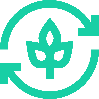 Березовский район
Белоярский район
Производство строительных материалов
Сургутский район
р.Обь
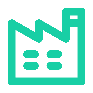 г. Радужный
Октябрьский район
Деревообрабатывающие производства
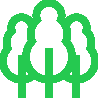 Ханты-Мансийский район
г. Югорск
Нижневартовский район
р.Обь
г. Сургут
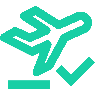 г. Нижневартовск
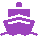 Производство и обслуживание нефтесервисного оборудования
г. Ханты-Мансийск
г. Екатеринбург
г. Урай
Нефтеюганский район
г. Пыть-Ях
р.Иртыш
Кондинский район
г. Тюмень
Ключевые инновационные проекты
Реализуемые проекты
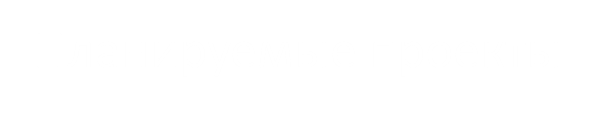 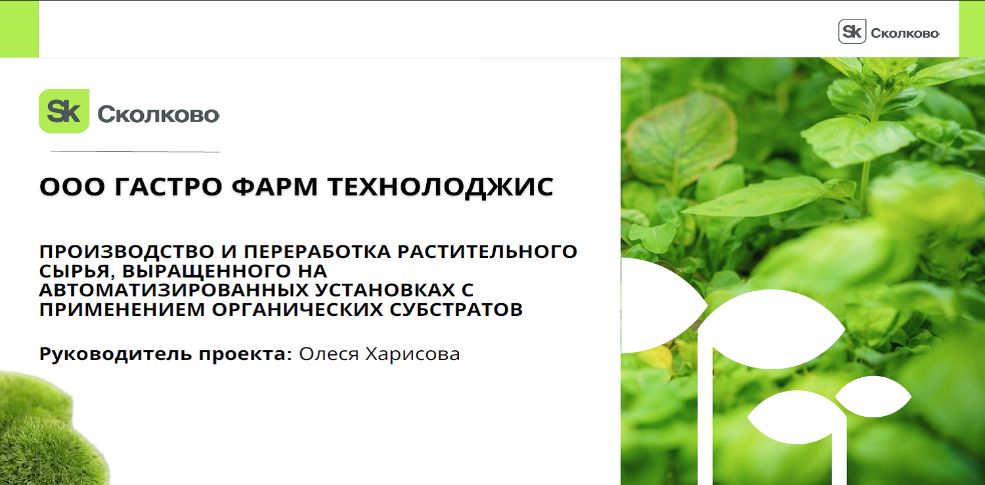 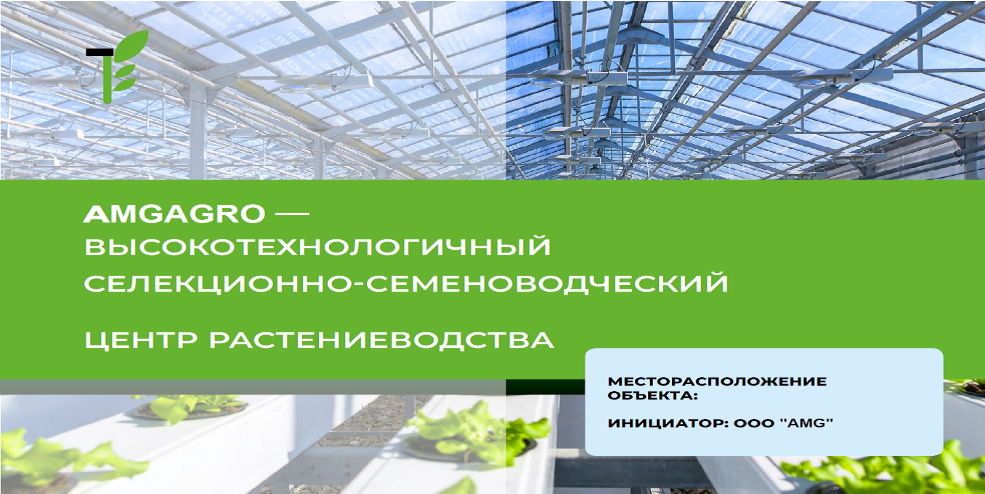 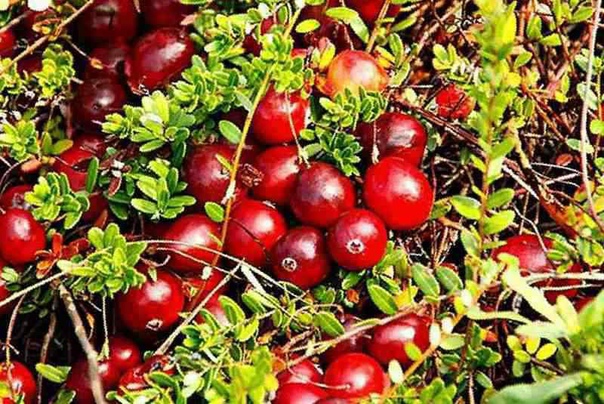 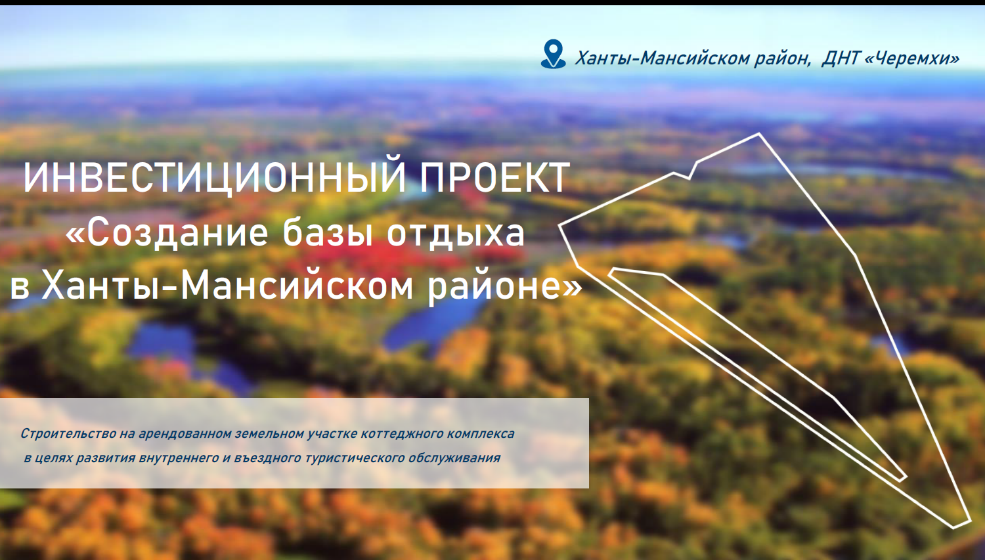 Ягоды Югры 
Плантационное выращивание дикоросов под механизированный сбор
Национальная цель «Достойный, эффективный труд и успешное предпринимательство»
Агропромышленный комплекс
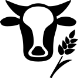 Количество субъектов сельского хозяйства, включая ЛПХ – 285 единиц;

Объем финансовой поддержки АПК в 2024 году – 161,09 млн. рублей;

Численность занятых работников – 400 человек

Реализованы проекты в 2024 году:

ООО «Агрофирма-1» проведена модернизация тепличного комплекса по выращиванию томатов площадью 1,5 га, приобретено производственное оборудование.

ООО «Гастро Фарм Технолоджис» запущено производство и переработка растительного сырья, выращенного на автоматизированных установках с применением органических субстратов.
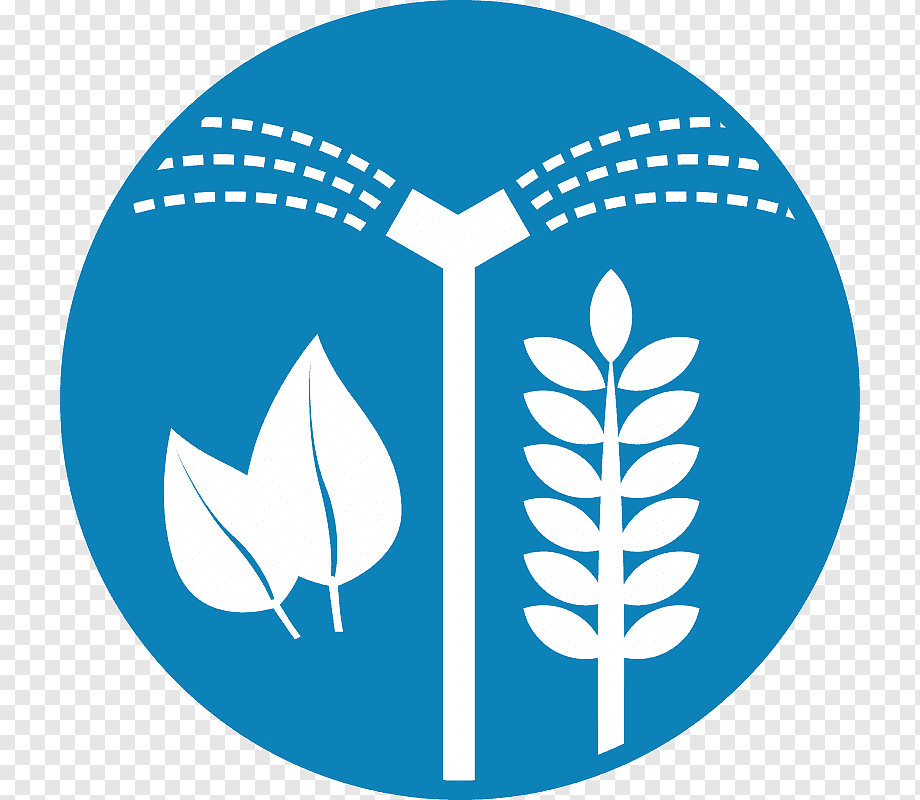 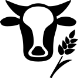 Поддержка растениеводства
Поддержка животноводства
В 2024 году финансовая поддержка предоставлена ООО «Агрофирма-1» на сумму – 20 688,3 тыс. рублей
В 2024 году на поддержку производства и реализации продукции  животноводства  субсидии предоставлены    в общей  сумме 137 736,1тыс. рублей
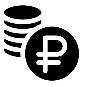 Тепличный комплекс в д. Ярки – объем выращенной продукции (огурцы, помидоры, зелень) в 2024 году составил – 832,8 тонн.
Крестьянскими (фермерскими) хозяйствами в 2024 году произведено: мясной продукции 880,9 тонн; молочной продукции 3933,59 тонн
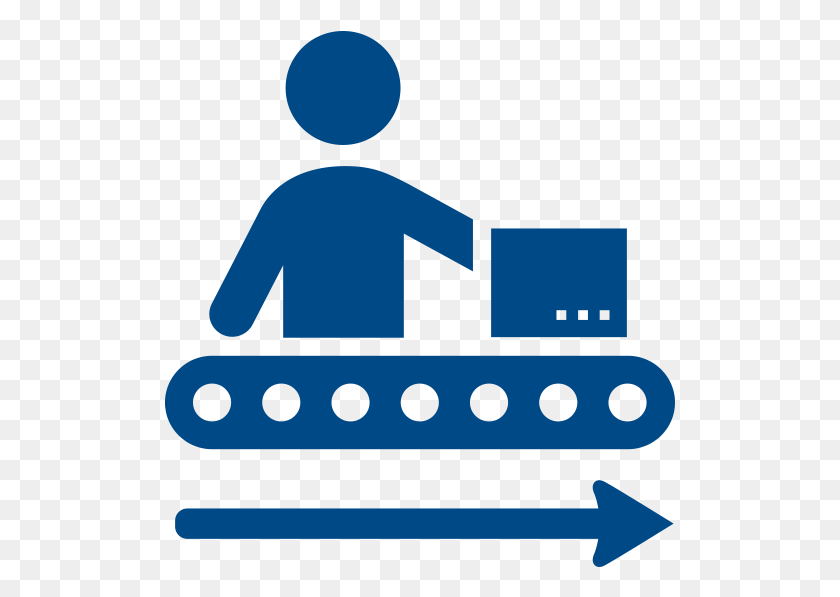 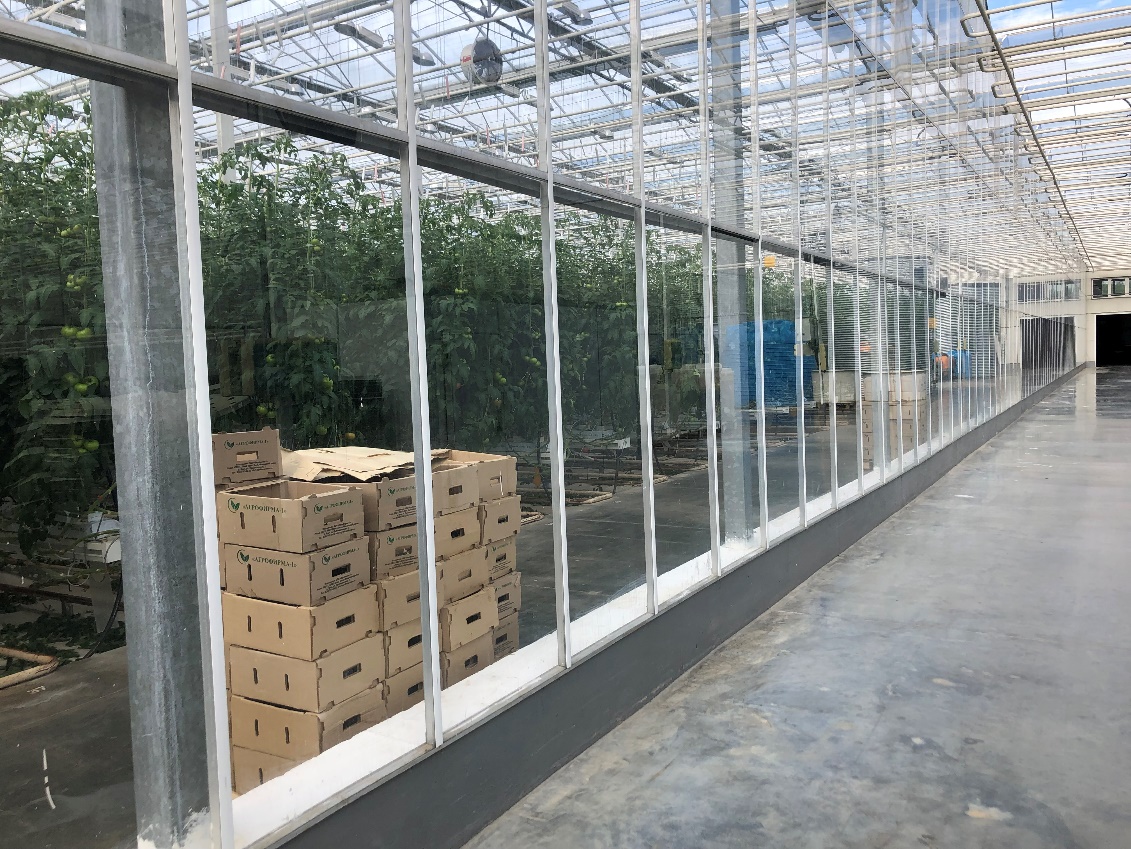 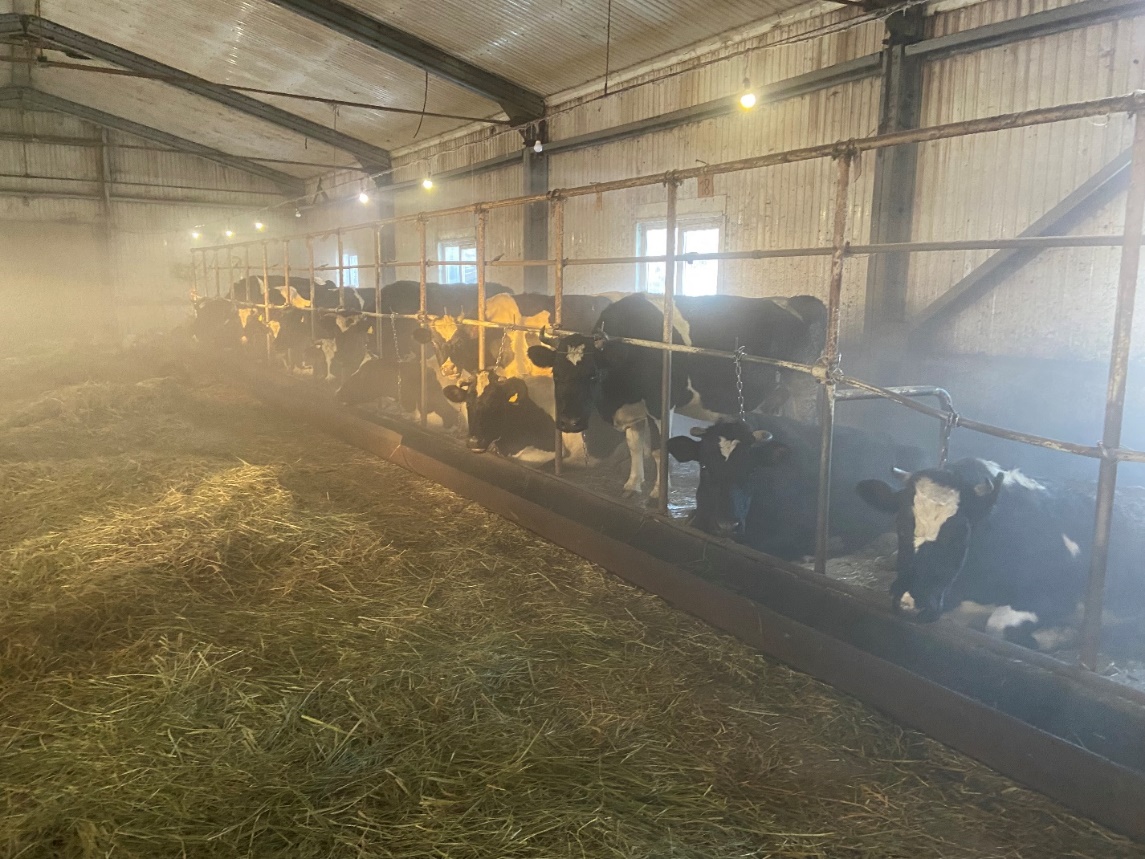 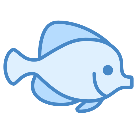 Поддержка рыбохозяйственного комплекса
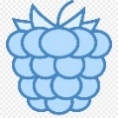 Поддержка развития системы заготовки и переработки дикоросов
В 2024 году финансовая поддержка на развитие системы заготовки и переработки дикоросов  предоставлена ООО НРО «Обь», ООО НП «Кордон» на сумму –2393,5 тыс. рублей

Объем заготовленной и переработанной произведенной продукции – 71 тонна
В 2024 году финансовая поддержка на развитие рыбохозяйственного производства предоставлена ООО НРО «Обь» на сумму – 219,2тыс. рублей.

Объем произведенной рыбной продукции – 11 тонн
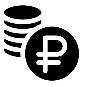 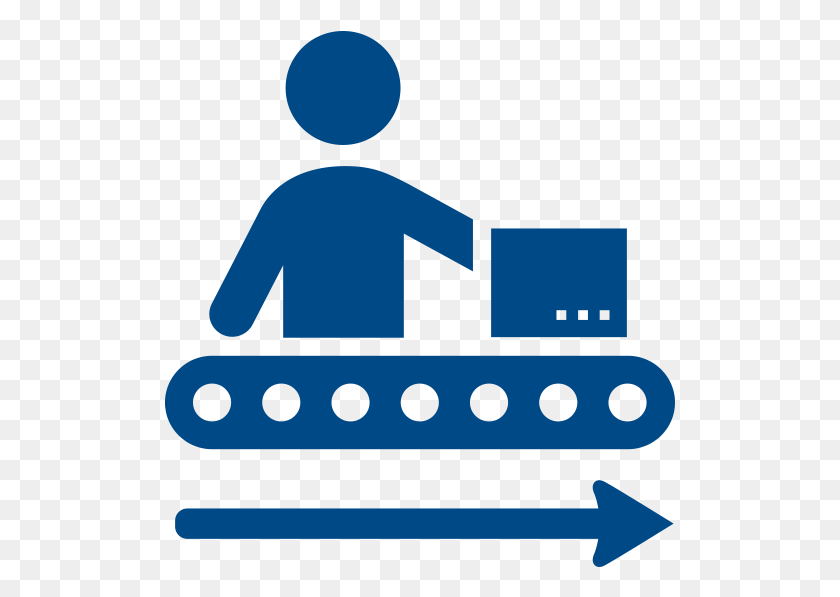 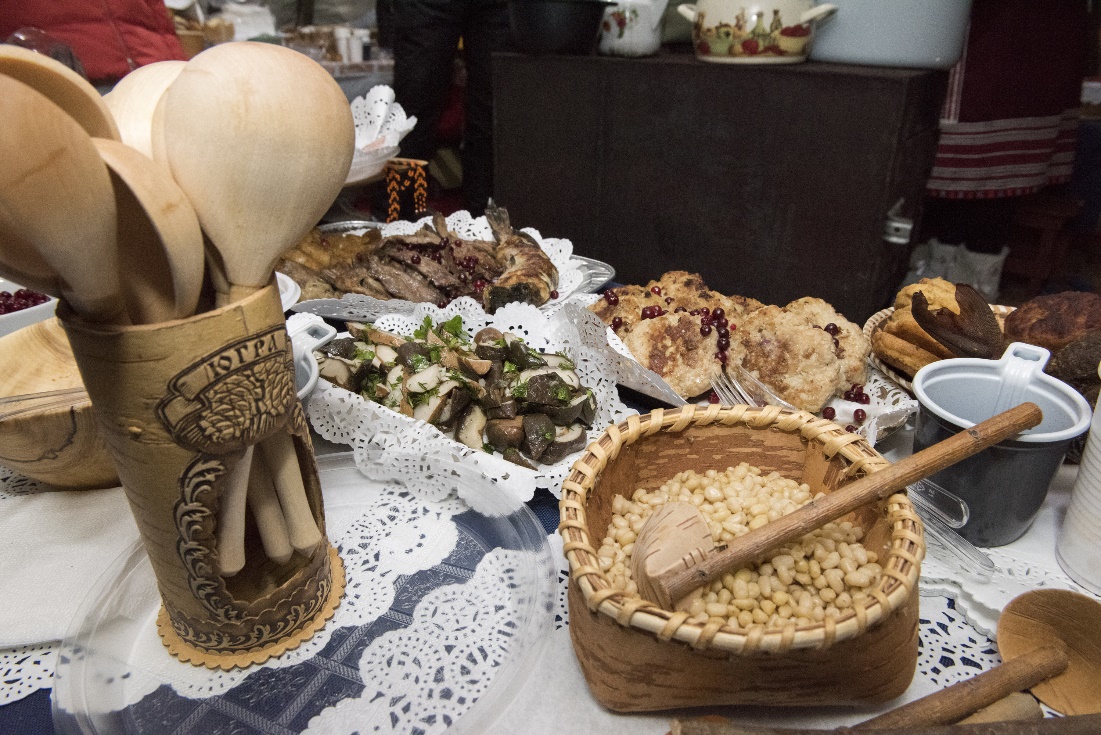 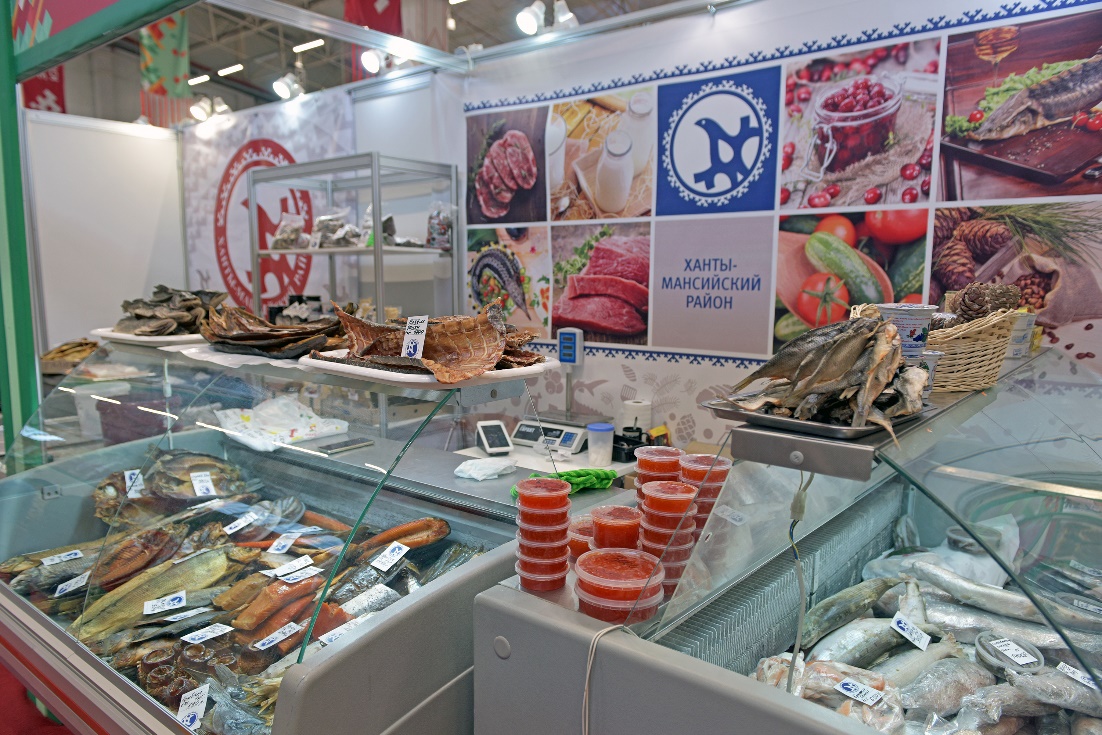 Национальная цель «Достойный, эффективный труд и успешное предпринимательство»
Малое предпринимательство
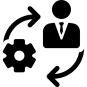 Национальный проект «Малое и среднее предпринимательство»
Региональный проект «Акселерация субъектов малого и среднего предпринимательства» – финансовая поддержка предоставлена                 9 субъектам МСП на сумму 2 740,6 тыс. рублей

Региональный проект «Создание условий для легкого старта                        и комфортного ведения бизнеса» финансовая поддержка предоставлена 2 субъектам МСП на сумму 224,2 тыс. рублей

Предоставлено более 800 информационно-консультационных услуг                             по мероприятиям государственных, муниципальных программ,                    по вопросам ведения бизнеса и другим вопросам

Оказана имущественная поддержка 31 субъекту МСП в форме предоставления в аренду на льготных условиях муниципального недвижимого имущества, общей площадью 879,5 кв. метра, 3 земельных участка общей площадью 5 921 кв. метр, на которых расположены здания и 14 объектов движимого имущества.
Количество субъектов МСП, включая самозанятых граждан – 1458 единиц

Численность занятых в сфере малого и среднего бизнеса – 1 920 человек

Зарегистрировано 1041 человек в качестве самозанятых

Оборот малых и средних предприятий, включая микропредприятия –                  2 410,6 млн рублей

Поступление налоговых платежей в консолидированный бюджет района                   от СМП – 60,9 млн рублей, в том числе от самозанятых граждан – более 1,5 млн рублей
Дополнительные меры поддержки  из бюджета района в форме субсидий на возмещение части затрат, связанных с приобретением комплектующих, материалов и горюче-смазочных материалов к специальным транспортным средствам, технике, оборудованию необходимых для осуществления предпринимательской деятельности в сфере лесозаготовки и обработки древесины
Реализация предпринимательских инициатив
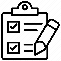 Реализована 41 предпринимательская инициатива на общую сумму 21,0 млн рублей
КФХ Воронцова А.А. (с. Батово) – государственная поддержка в форме гранта в сумме 3,9 млн рублей на развитие семейной животноводческой фермы (укрепление материально-технической базы: трактор, сенокосная техника.
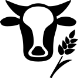 Развитие КФХ
В целях развития внутреннего и выездного туризма из бюджета автономного округа предоставлена субсидия                           в размере 1,9 млн рублей: ООО «Община Остяко-Вогульск» (д. Шапша) – 0,9 млн рублей на приобретение транспортного средства для перевозки, доставки туристов и ИП Веклич А.Н. (с. Кышик) – 1,0 млн рублей на создание и развитие МТБ для формирования туристских маршрутов автономного округа, включенных в Реестр производства и реализации туристской продукции.
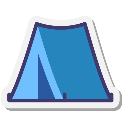 Развитие туризма
ИП Маннинен В.Н. (д. Шапша) – государственная поддержка в форме гранта в сумме 1,5 млн рублей на реализацию проектов по заготовке и переработке дикоросов (строительство производственного помещения для приемки, хранения и переработки продукции дикоросов, а также его подключение к электрическим сетям);
Развитие 
традиционных
видов
деятельности
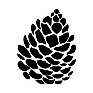 ООО НП Кордон (п. Горноправдинск) – грант в форме субсидий в размере 3,8 млн рублей для реализации проектов, способствующих развитию традиционной хозяйственной деятельности КМНС Югры (приобретение транспортного средства для заготовки и транспортировки продукции дикорастущих).
Развитие 
СО НКО
При участии Ресурсного центра победителями федеральных и региональных конкурсов привлечено 7,2 млн рублей                             на реализацию в районе социальных проектов.
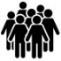 22 начинающим предпринимателям, самозанятым гражданам, планирующим осуществлять деятельность на территории района, из бюджета автономного округа предоставлены субсидии на создание собственного дела в общей сумме 4,8 млн рублей.
Субсидии СМП, самозанятые
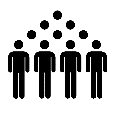 Туризм
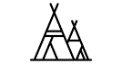 16
Этнографический
Культурно-познавательный
Перспективные
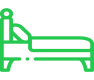 Гостиницы и хостелы
2
Событийный
Приоритетные
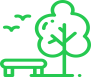 Базы отдыха
Гастрономический
Научный
5
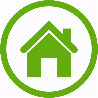 Активный
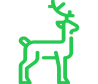 Этно-стойбища и национальные общины
4
Промышленный
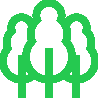 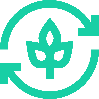 Сельскохозяйственный
Музеи и объекты культурного наследия
12
Предприятия общественного питания
Памятники природы
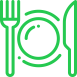 9
5
Приоритетные направления развития
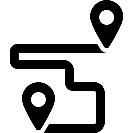 Транспортная инфраструктура
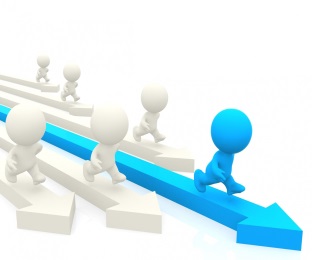 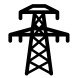 Энергетическая инфраструктура
Фонд поддержки предпринимательства
 Югры
Фонд поддержки предпринимательства
 Югры
Фонд поддержки предпринимательства
 Югры
Фонд поддержки предпринимательства
 Югры
Фонд поддержки предпринимательства
 Югры
Фонд поддержки предпринимательства
 Югры
Фонд поддержки предпринимательства
 Югры
Фонд поддержки предпринимательства
 Югры
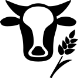 АПК, сельхозкооперация и туризм
CO2
Низкоуглеродная экономика
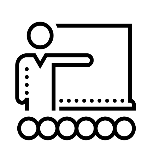 Образование
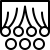 Культура
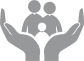 Социальная инфраструктура
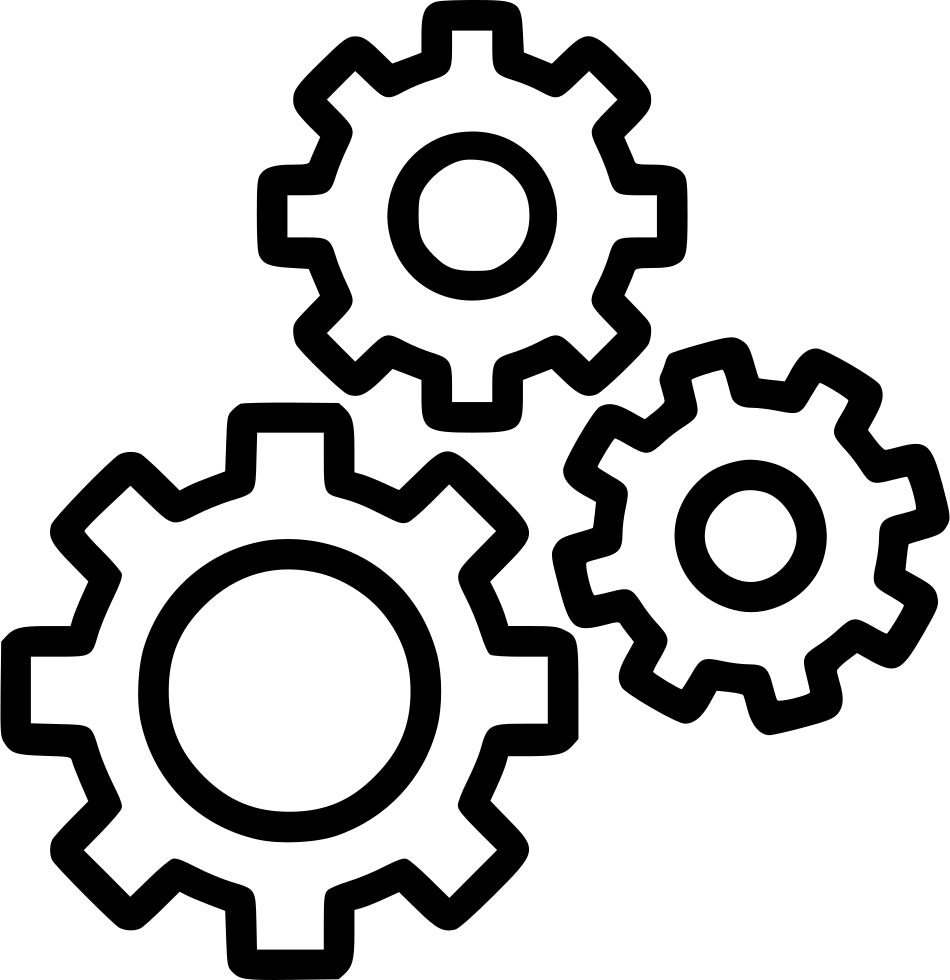 Ханты-Мансийская агломерация